Monitor di neutroni basato su Micro Channel Plate
Richiamo dello schema di funzionamento del monitor 
Aggiornamento dall’ultimo meeting
Modifiche prototipo per test con fascio di neutroni
Vincenzo Variale – LNS, 25 Novembre
Principio di funzionamento del Monitor di neutroni con MCP
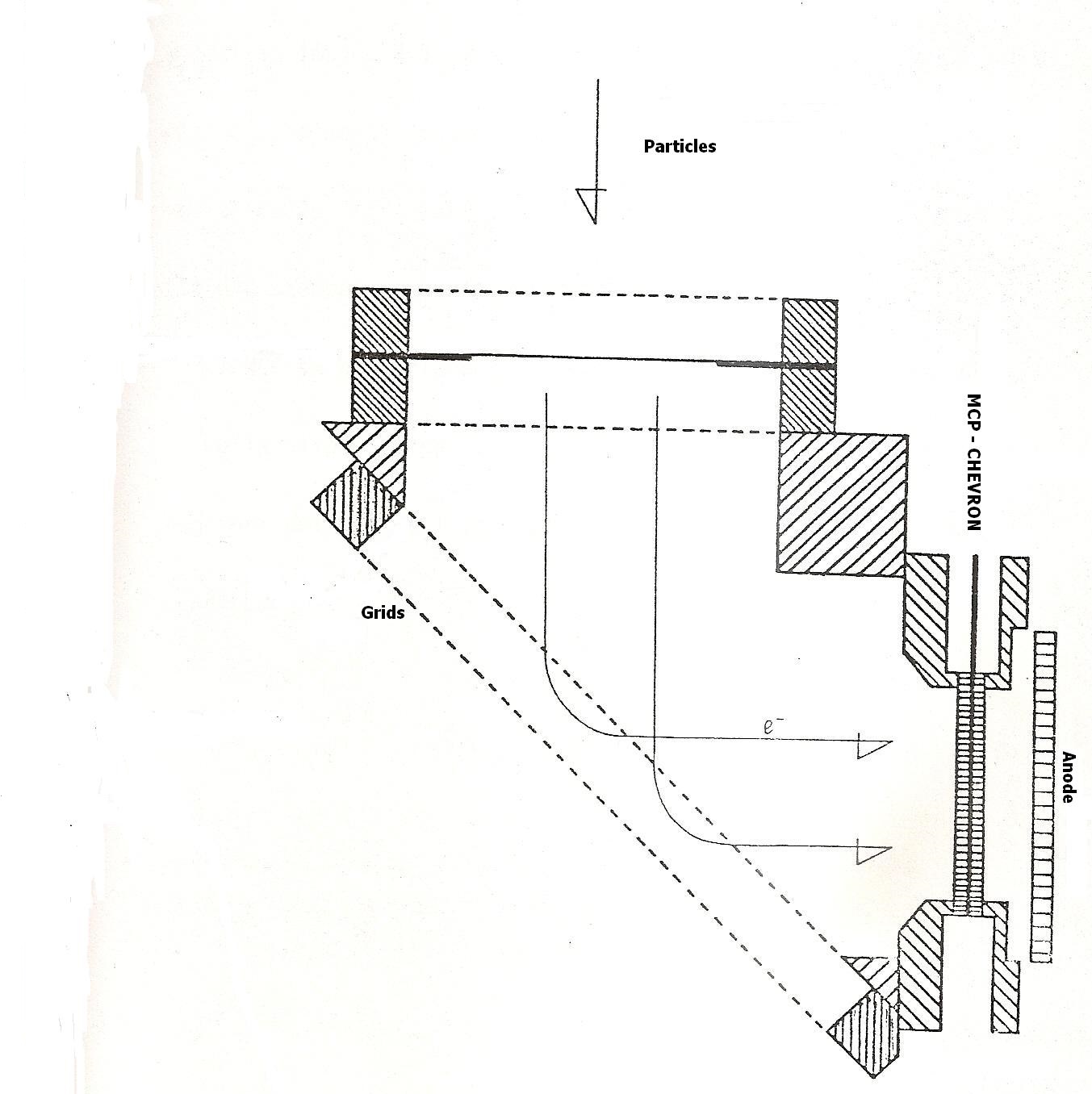 Neutron
Fogliolina di  C da 20 mg/cm2
Plastic
Si potrebbe depositare 6Li per  rivelare i neutroni
Stainless steel
Griglie da 1kV
Nota: gli elettroni di stripping escono con pochi eV e sono accelerati dalla 
griglia posta a 1kV. Poi continuano con velocità costante verso le griglie a 45°
Che li deflettono verso i MCP in configurazione CHEVRON
SPECCHIO ELETTROSTATICO
MCP detection efficiency
Valutazione di efficienza del monitor di fascio proposto
Come convertitore del fascio di neutroni si assume di usare la reazione:     n + 6Li  t + a   (con Q = 4.78 MeV)
Si può realizzare con un deposito di 6Li su una fogliolina di C. Per le leggi di conservazione: mt/ma=Tt/Ta
Tt = 2.73 MeV
Ta= 2.05 MeV
Assumendo una fogliolina di carbonio di circa 20 mg/cm2 (la stessa usata in passato) che
corrisponde ad una l = 9 mm si avrebbe circa una trasmissione di circa  il 100%  dei t.
Per ottenere una trasmissione del 100% anche delle a si dovrebbe considerare una l = 4 mm
MCNPX simulations for Nt evaluation
Parameters used in the simulations:
r = 2. cm
l1 = 1, 2, 3, 4, 5 mm ; l2 = 9 mm
dn = 4. cm
As source  CERN n_TOF neutron flux
Nt are the Triton exiting by the C foil (x p pulse)
MCNPX Geometry:
6Li deposition
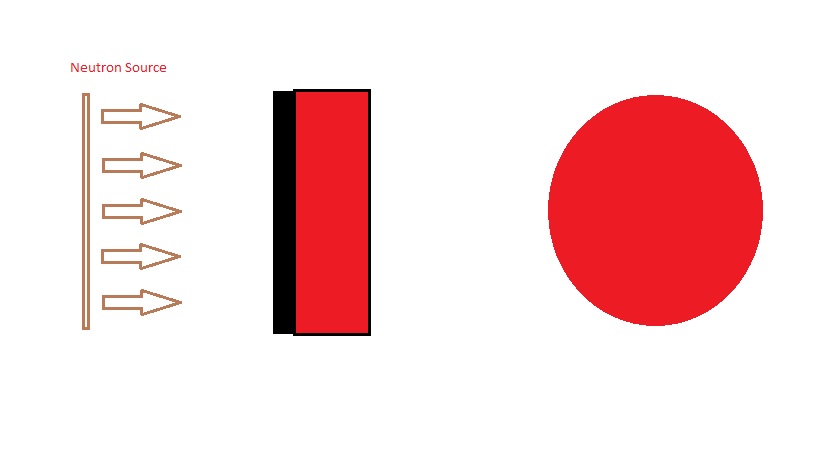 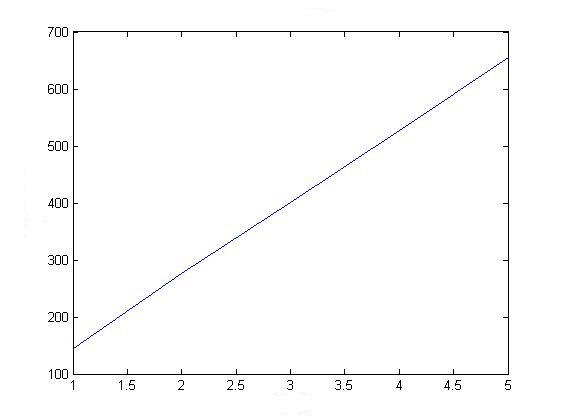 Transverse 
section
r
dn
Nt /cm2
l1
l2
Carbon foil
Note : to get the effective neutron counting, Nt should  be
 multiplied for the intrinsic 1 keV electrons MCP detection
 efficiency shown before.
l1
5
CAARI 2014, San Antonio, Texas (USA)
Electrostatic lens
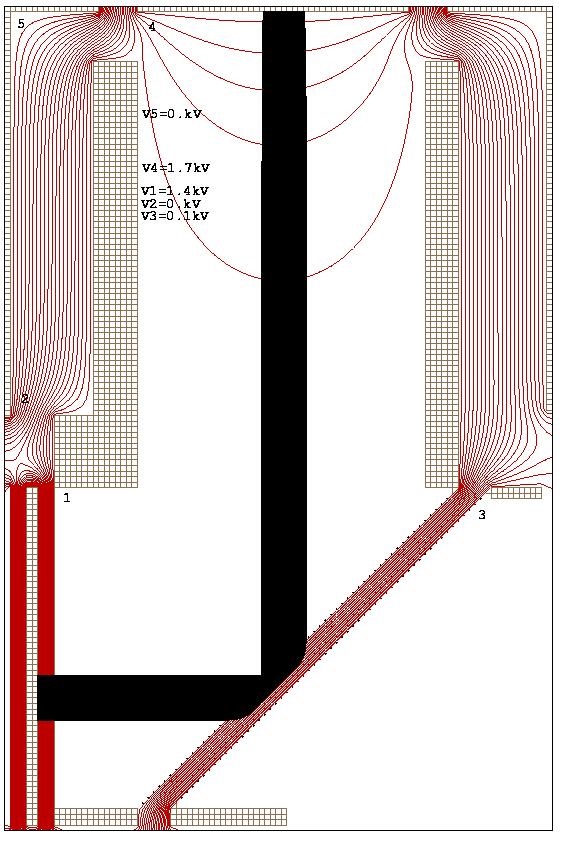 In order to reduce the SE divergence the 
MCP can be put to a higher voltage than 
the electrode 1 to obtain a focusing lens as
 shown in the simulations 
All the simulations done have driven 
us to the Electrostatic mirror mechanical
 design :
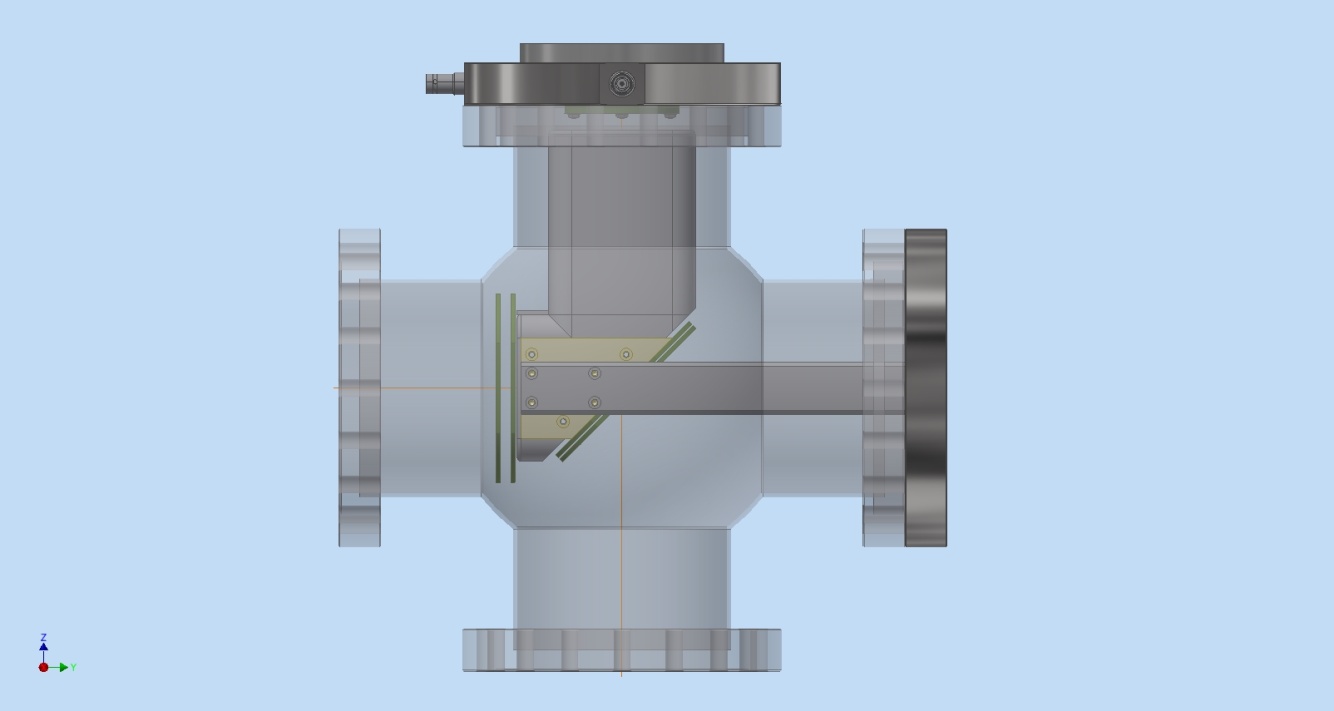 MCP
Shielding electrode
Grids with C foil
insulators
Support bar
Cross vacuum chamber
Reflecting grids
CAARI 2014, San Antonio, Texas (USA)
6
Specchio elettrostatico e griglie
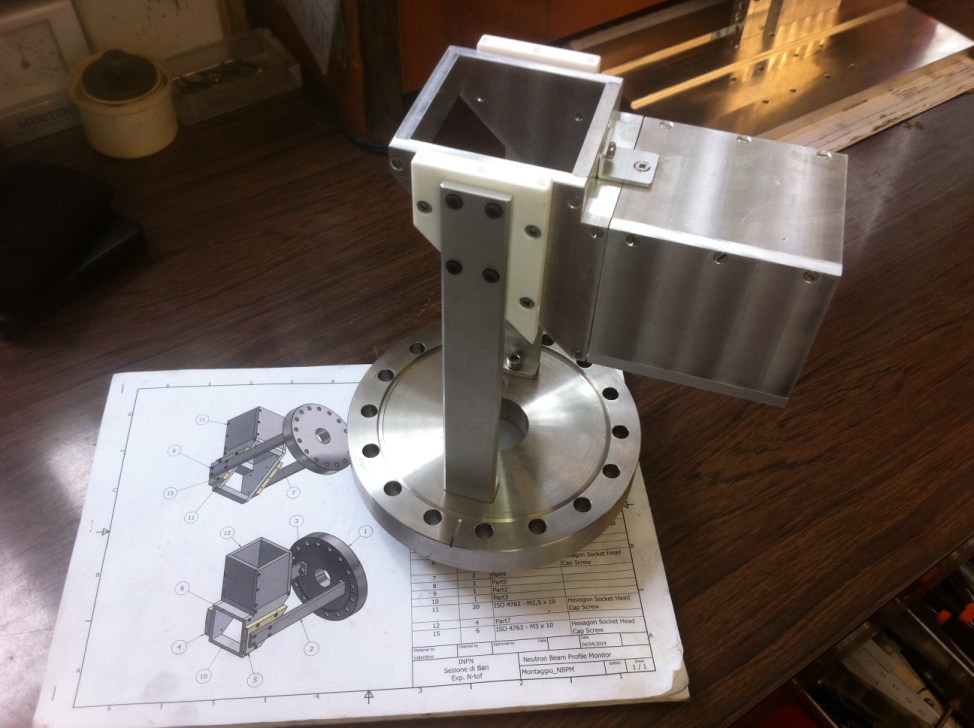 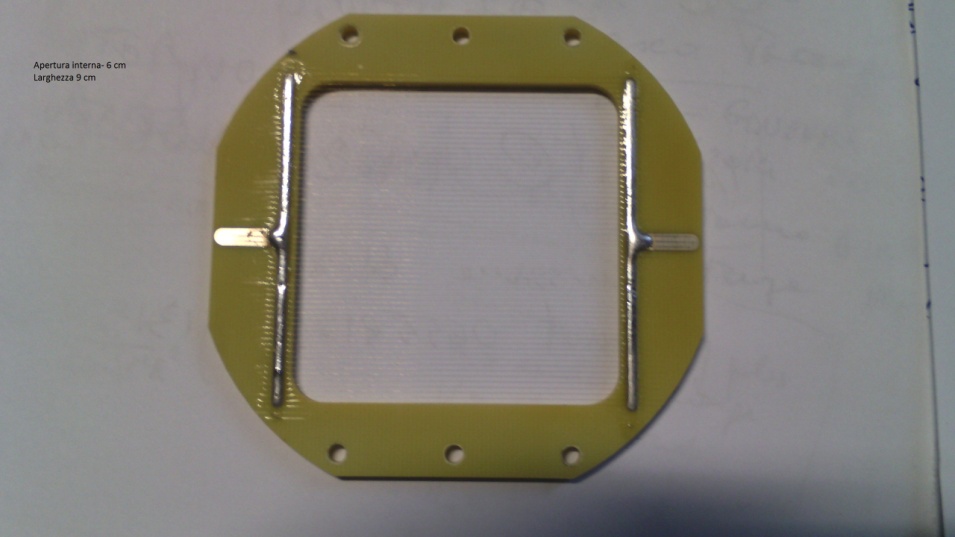 Griglia di accelerazione
Specchio montato
Electrostatic mirror test in progress
La camera CCD + la lente è stata ordinata dalla Hmamtsu a Febbraio
Lo specchio elettrostatico con convertitore è stato montato e messo sottovuoto
Le prime misure di Test sono state avviate con l’uso di una flangia con assembly
     di MCP con anodo:
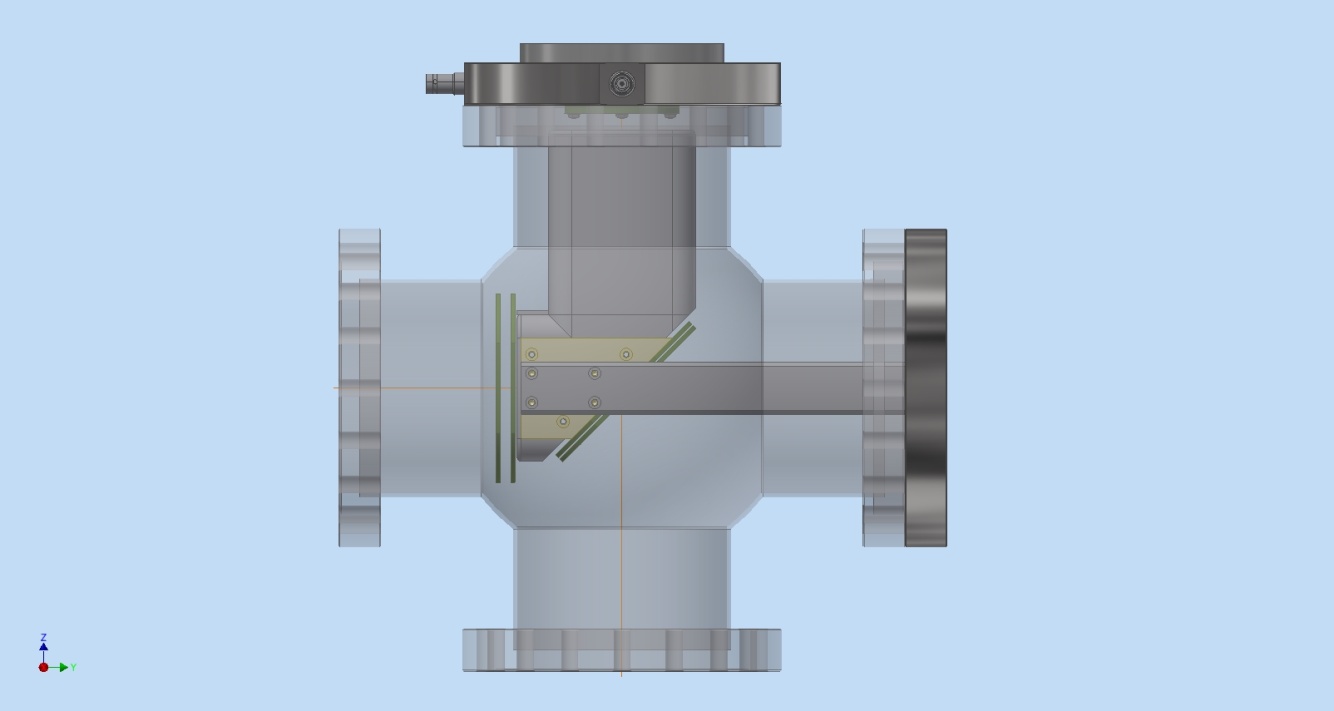 Neutron source, 252Cf
Rate senza sorgente:    r=0.13
con sorgente e s.e. on  r=0.24
con sorgente e s.e. off  r=0.22
RGA
Nota: effetto diretto dei neutroni molto piccolo. Continueremo le misure di test
           mettendo una sorgente di a (241Am) vicino al foglio con convertitore
Griglia di accelerazione con convertitore
Test sperimentale con camera CCD
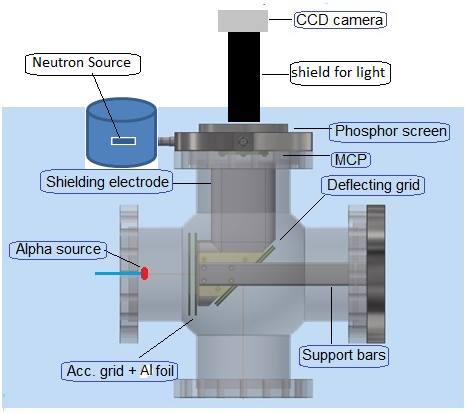 Experimental apparatus scheme. In the figure, the radioactive sources placed in the positions used for the test measurements are also shown
Misure con sorgente di neutroni (s.n.)
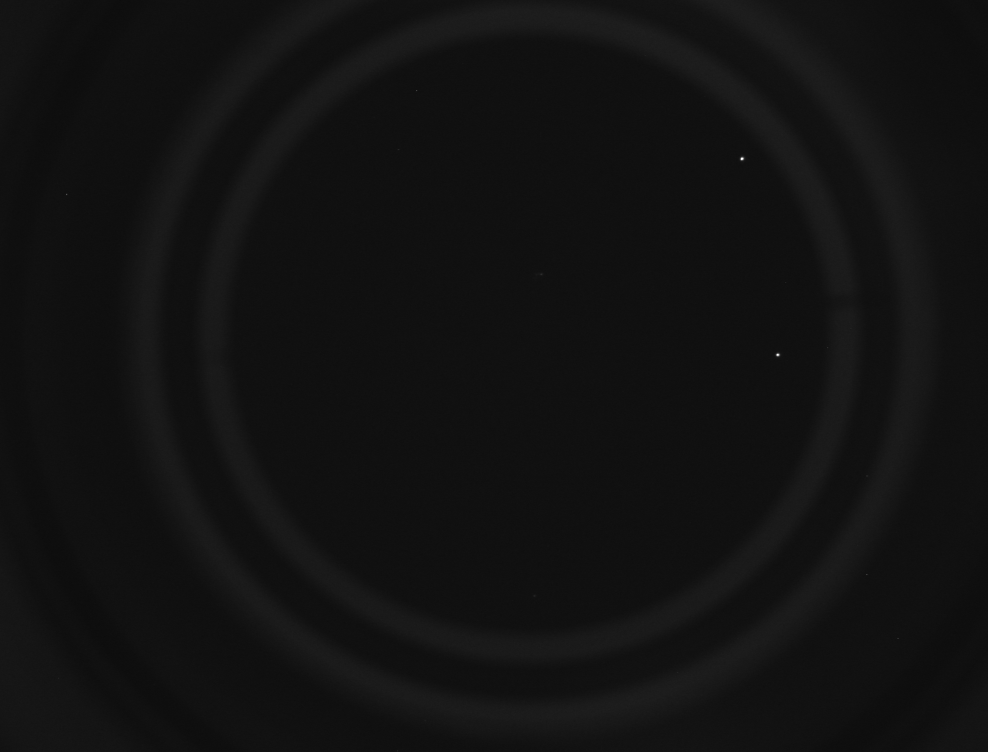 Background con Vg=Vf=-1kV r = 1.7 ± 0.1 s-1
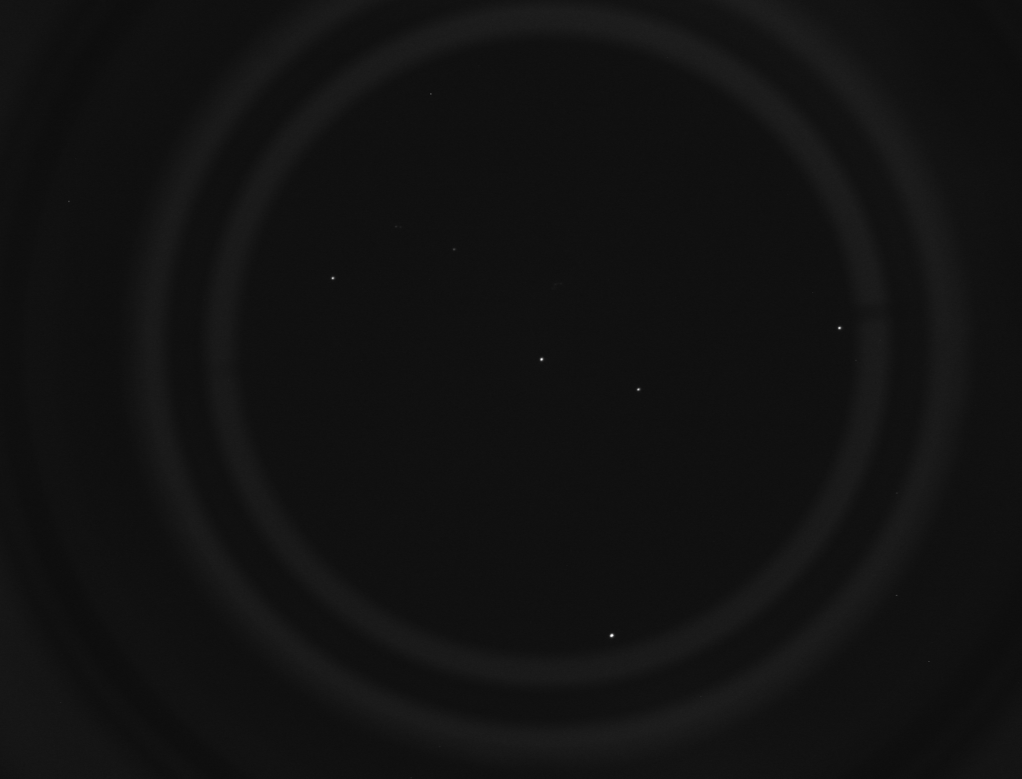 Segnale della s.n. con Vg=Vf=-1kV
r = 3.4 ± 0.2 s-1
Test measurement results with a Source
CCD camera snapshots for the measurements with the a source. The light points on CCD camera represent the a hit  Al foil
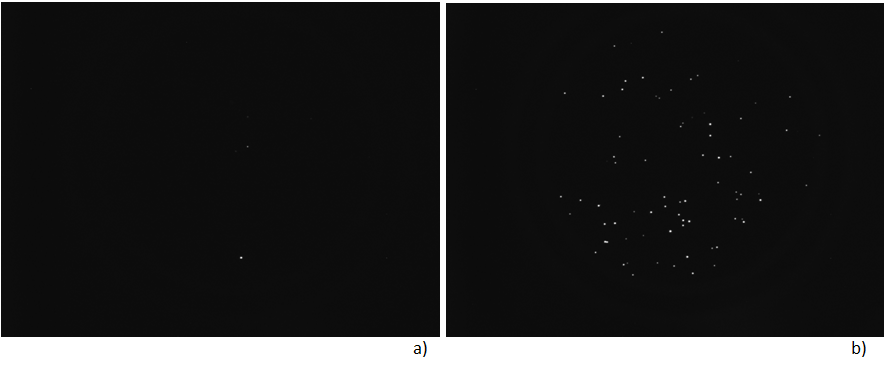 Signal with Electrostatic Mirror off (background)
Signal with electrostatic Mirror on
In a) the CCD background signal, (4 light points with 2 light points less visible because of the figure size reduction)  obtained when the electrostatic mirror was off (Vfoil=Vgrid= 0 V); in b) the CCD signal with electrostatic mirror on (Vfoil=Vgrid= -1 kV),  about 100 light points (also here some light points was less visible and have been lost in the figure reduction).
CAARI 2016, Fort Worth, Tx, USA
Effetto corona
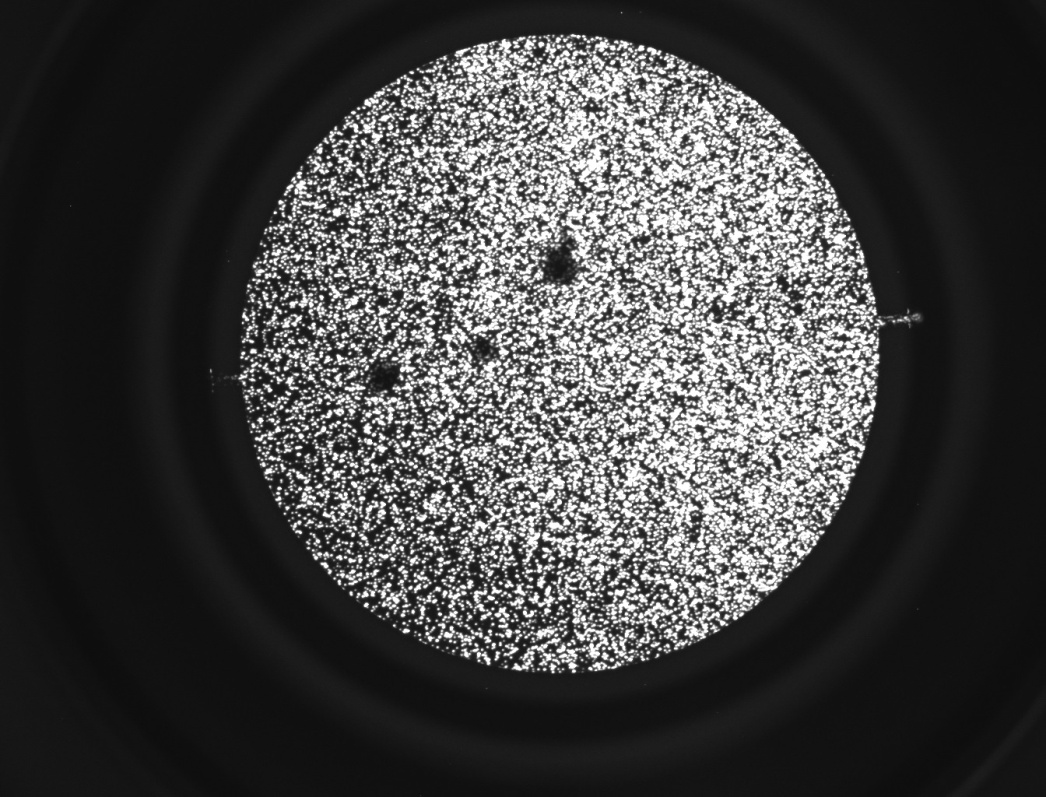 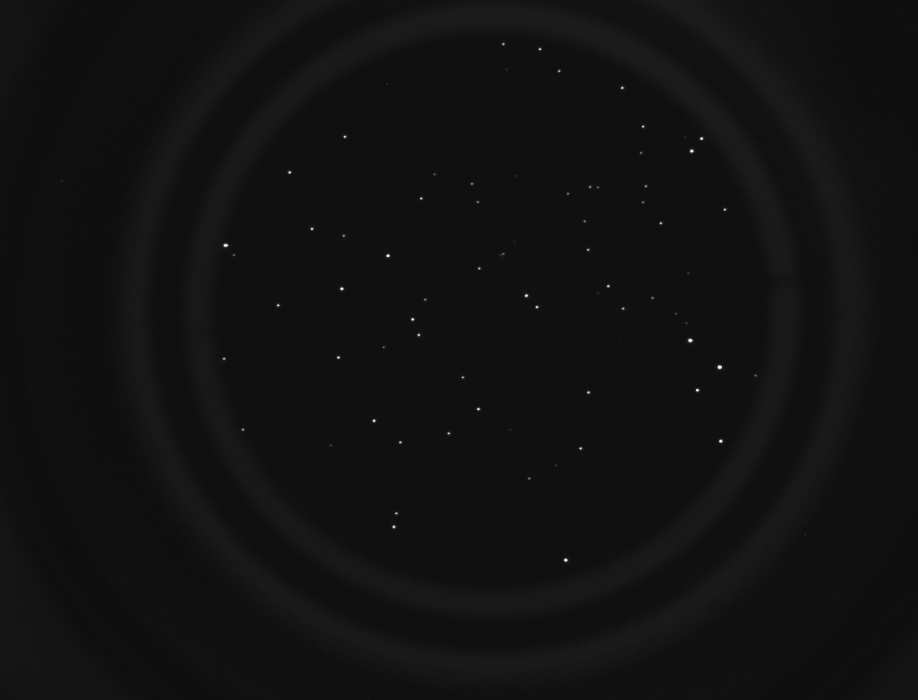 a)
b)
. Possible Corona effect on the grid wires. CCD camera signal with: a) Vg= -2.8 kV, Vf= 0 V; b) Vf= -2.8 kV, Vg= 0 V. The high voltage 
on the deflecting grid (Vg) gave a very big signal because that grid was placed in front of MCP face.
Necessità per il test su fascio
Una Camera da vuoto più larga adatta al montaggio del monitor sulla stessa flangia dove si trova
      il MCP assembly.
 Un sistema di pompaggio capace di portare la camera ad un vuoto di almeno 10-6 mb
 un PS di HV capace di dare almeno 6 kV positivi
 due PS di HV capaci di dare almeno 1.5 kV
 Un computer che possa pilotare la camera a CCD (Hamamatsu)
    che permette il readout del segnale (vedi foto).  Tale computer si 
    deve poter collegare alla camera attraverso un cavo con connessioni
    di tipo IEE 1394, dette, mi pare, FIREWIRE (se non avete sul PC
    questo tipo di connessione possiamo fornire un adattatore su 
    scheda PCI). 
 La camera può essere ‘triggerata’ dall’esterno con connettore tipo
     HR10A-7R-6S.
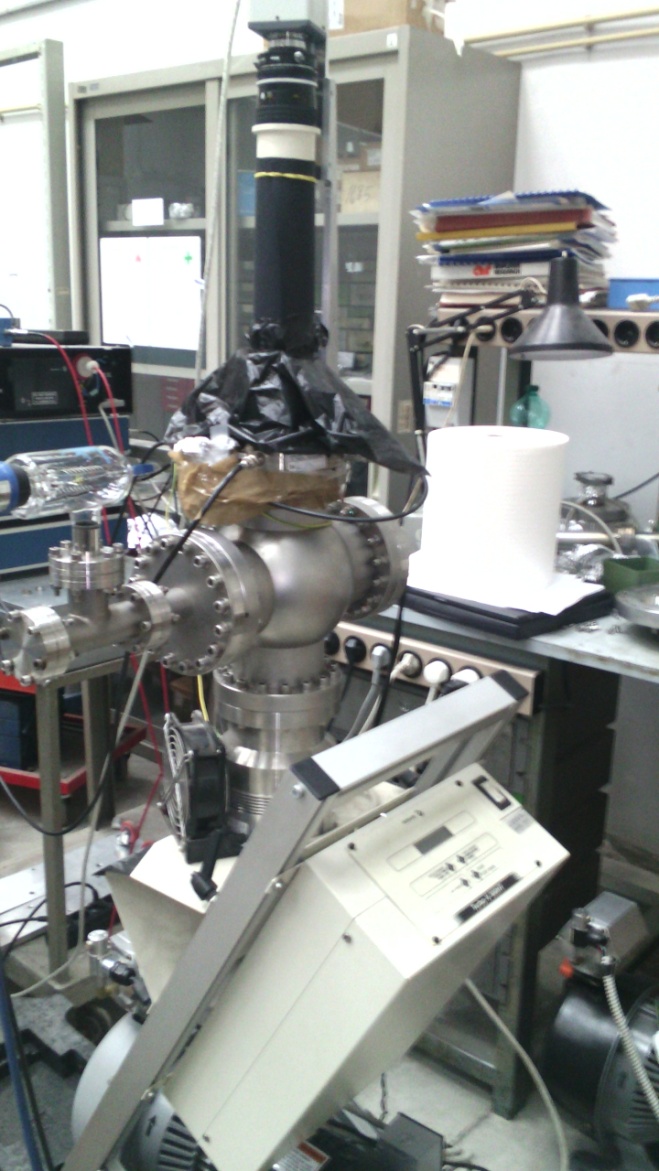 Camera CCD + lente e tubo per schermare dalla luce esterna
Camera da vuoto che ospita il monitor di neutroni
Carrello con sistema di pompaggio
Nuova ‘vacuum chamber’ e nuovo supporto per ‘specchio elettrostatico
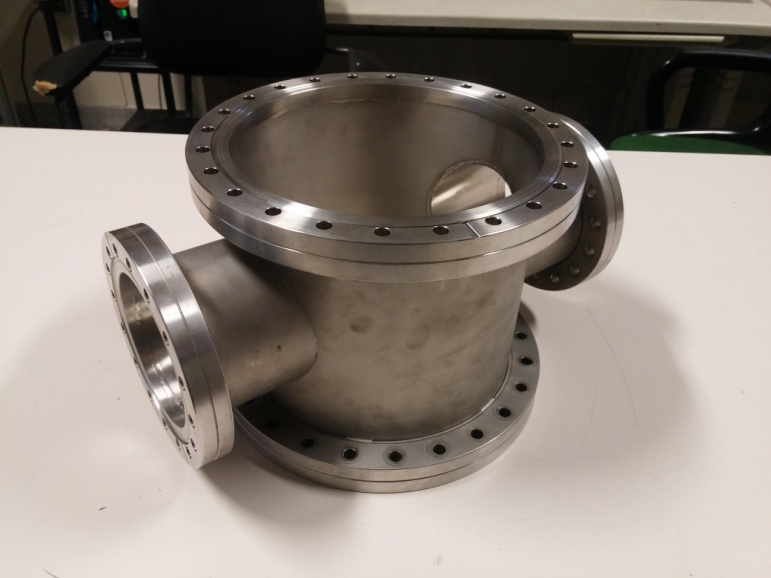 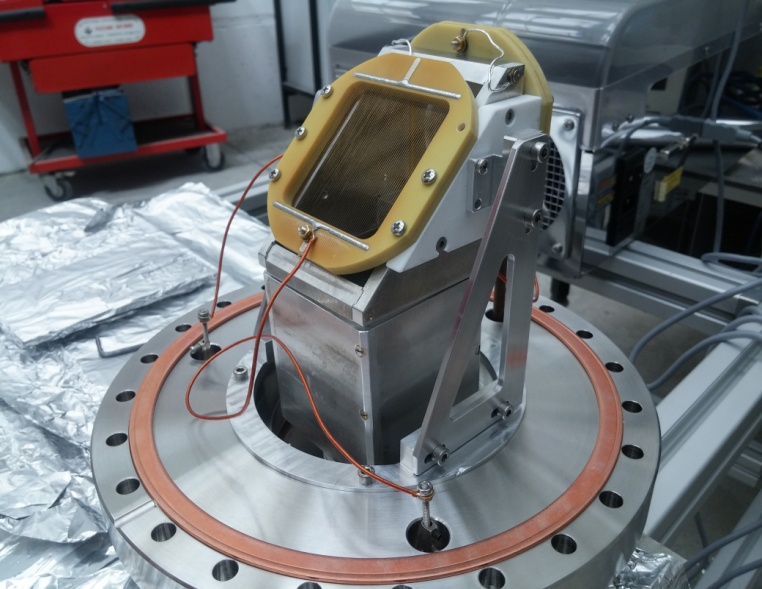 a)
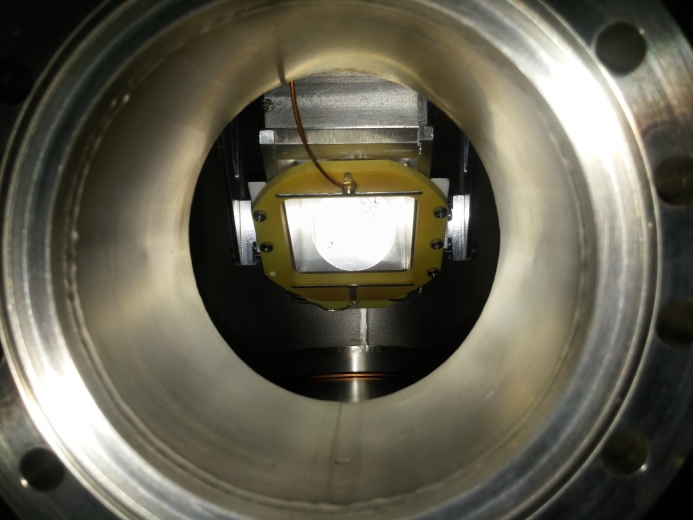 b)
Nuova ‘vacuum chamber’ .
S. E. montato con iI nuovo supporto sulla stessa flangia 
          su cui è montato il ‘MCP assembly’ 
c)      Flangia montata sulla nuova camera nessun ingombro sul 
        ‘beam axis’
c)
Altre foto montaggio Monitor con sorgente a per nuovo test
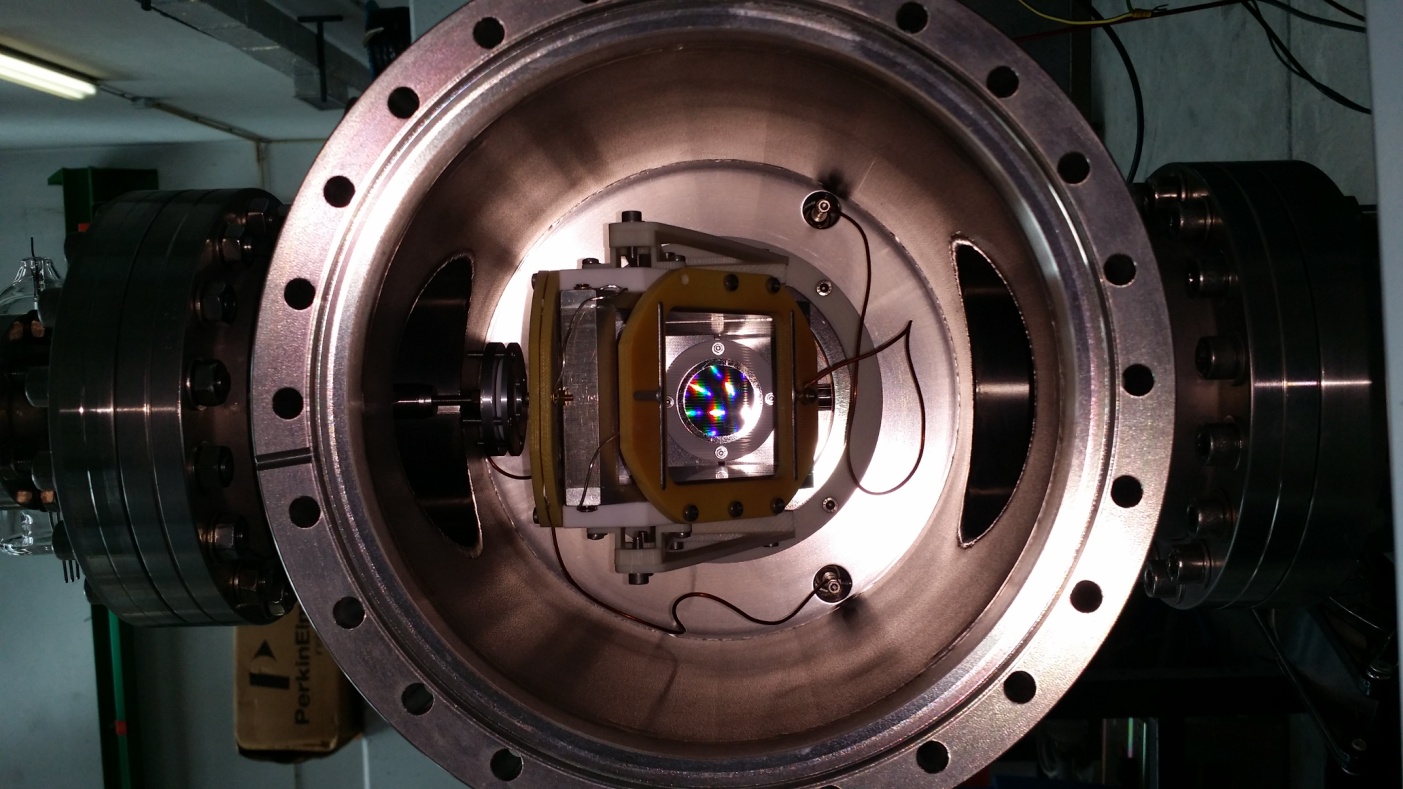 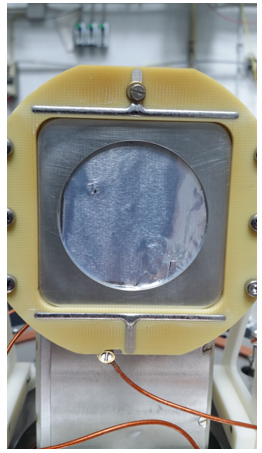 b)
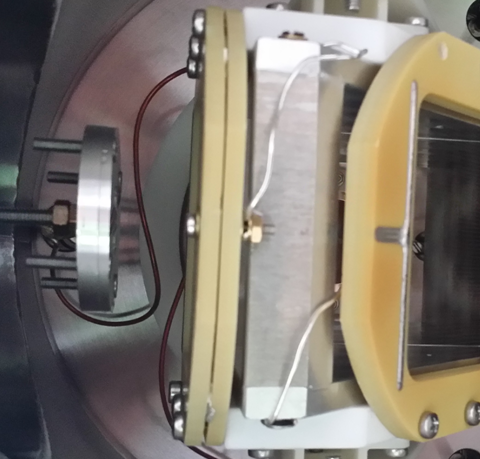 a)
Neutron converter su foglio di Al 
Montaggio del monitor con sorgente a
Primo piano montaggio sorgente a
c)
Nuovo test e modifche per la misua sul fascio di n_TOF al CERN
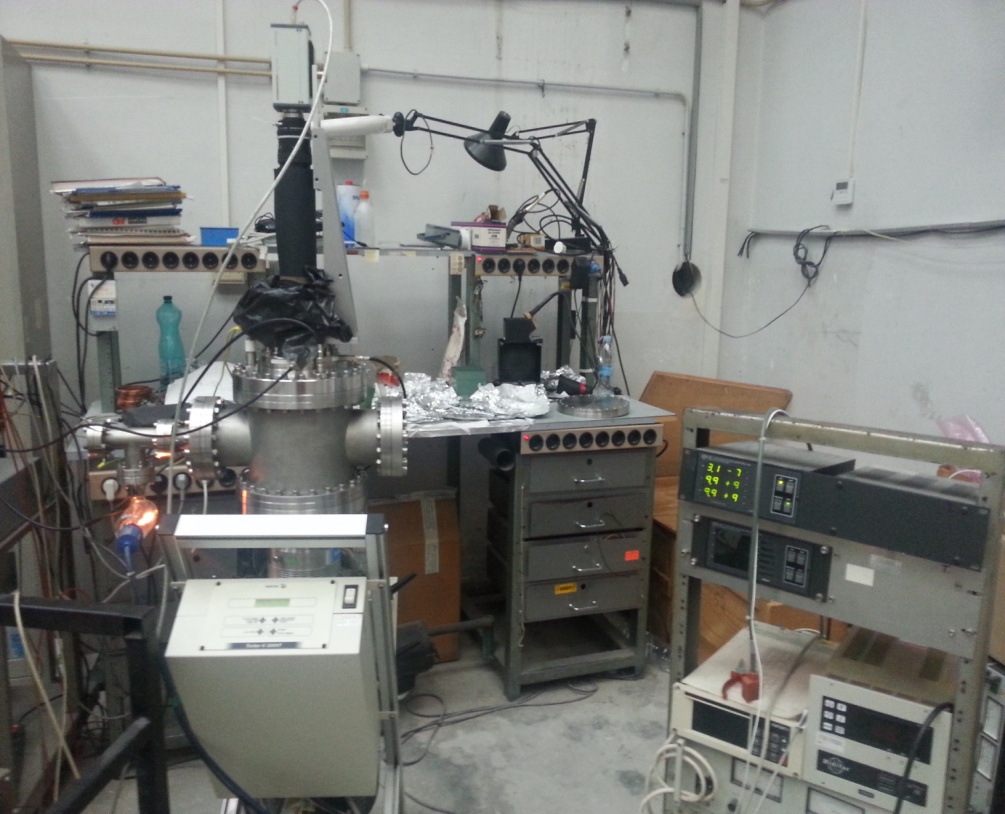 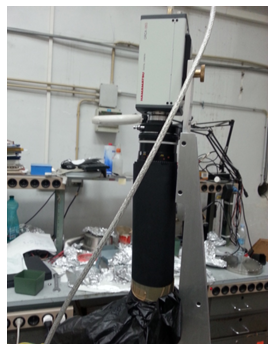 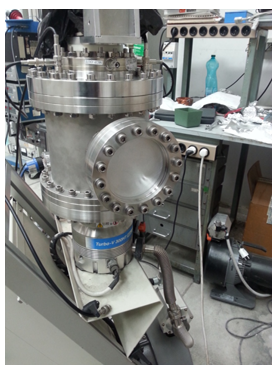 Apparato sperimentale per il nuovo test dopo le modifiche
Risultati con la nuova ‘vacuum chamber’ e col nuovo supporto
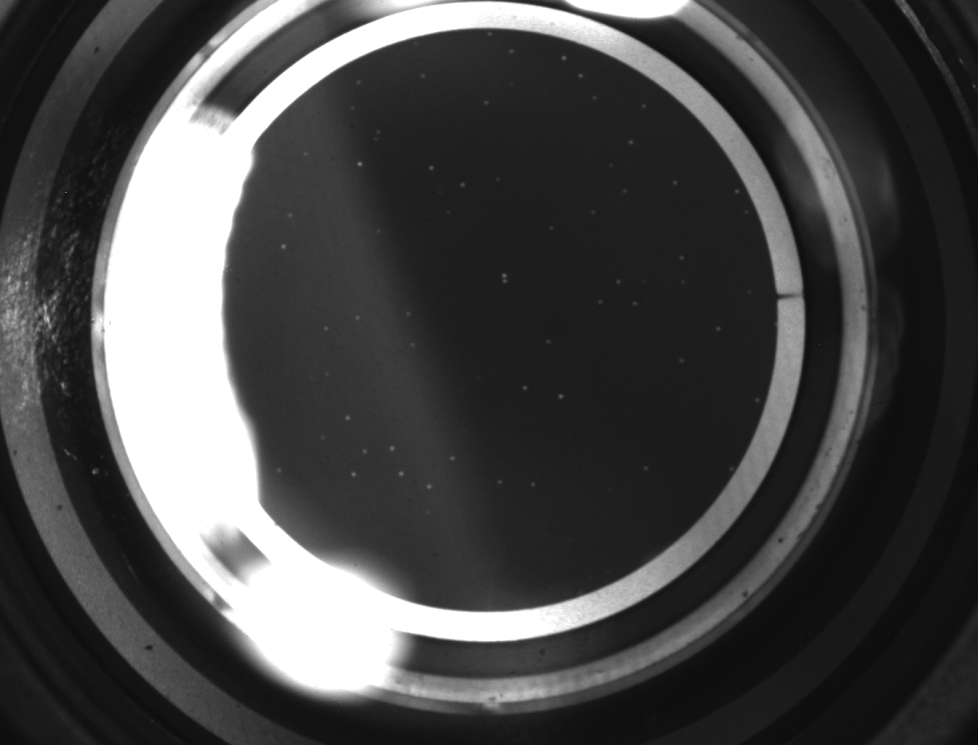 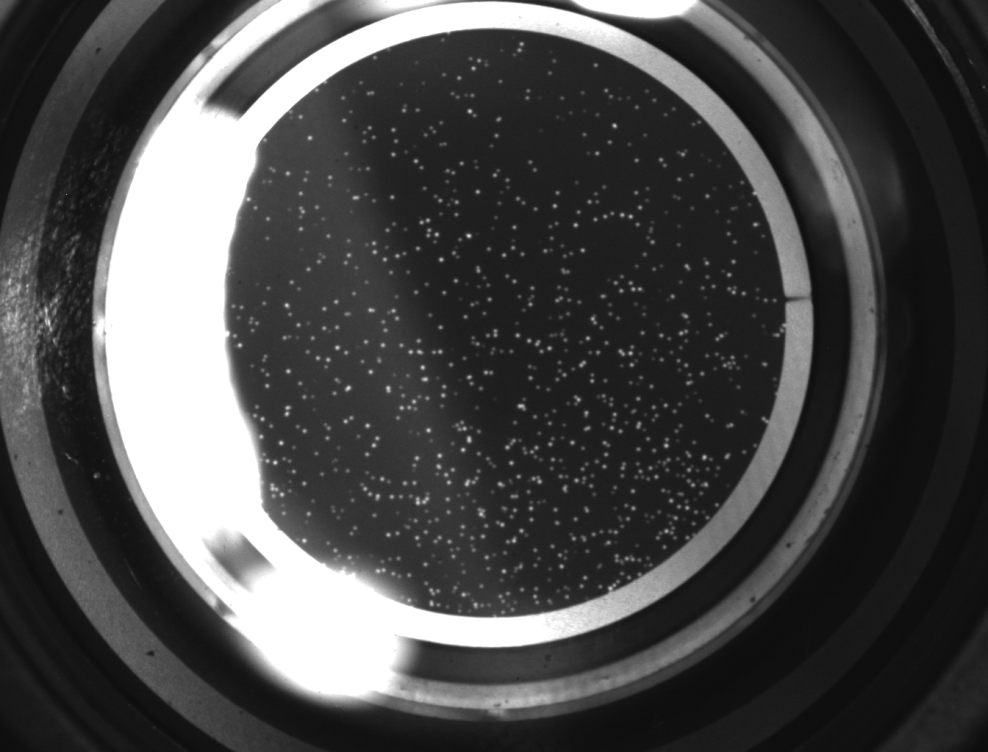 a)
b)
Background con S. E. off
Segnale della sorgente a con S. E.  on
Nota: Il segnale ed il back ground sono costituiti da light points molto
           più numerosi rispetto al test precedente perchè in quest’ultima
           configurazione la sorgente a è molto più vicina